Welcome back to school!  We hope you had a wonderful summer holiday.
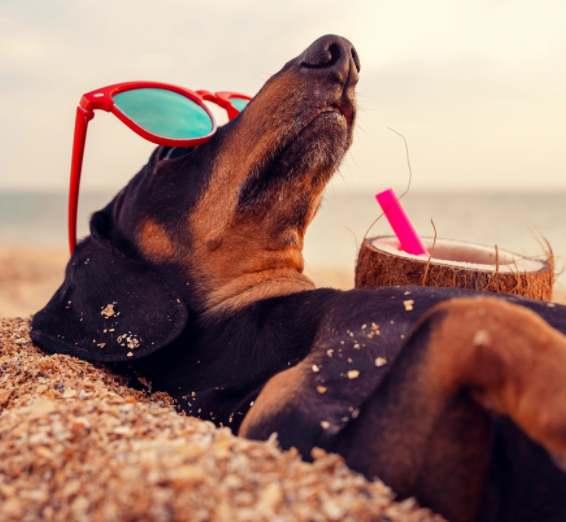 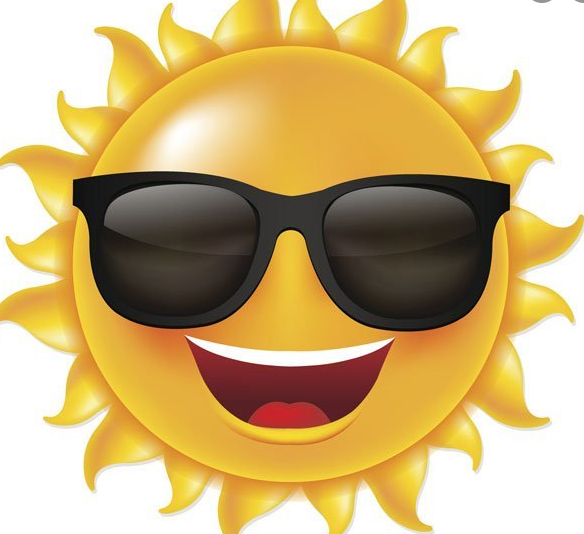 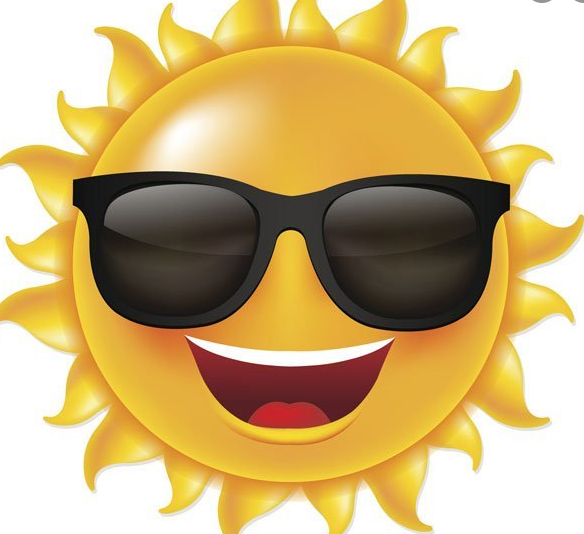 Some assemblies will be back in the hall.  Can we remember the rules?Come in one behind the other in a line without talkingSit in your class line (leave a gap in the middle)Sit with your legs crossedSit with your hands in your lapNo talking in assemblyEyes on the board or on the teacher
First day feelings…
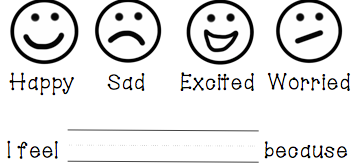 Russell Rights
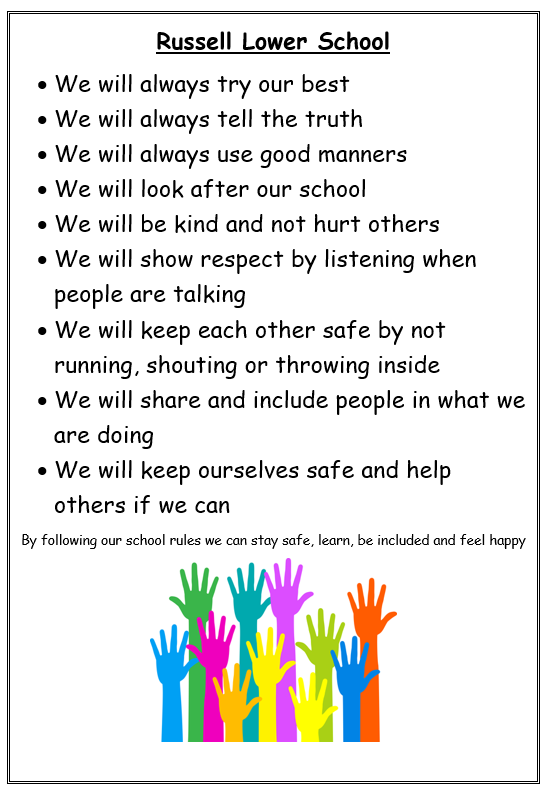 Everyone’s rights…including the adults
The right to learn
The right to be happy
The right to be safe
The right to  be included
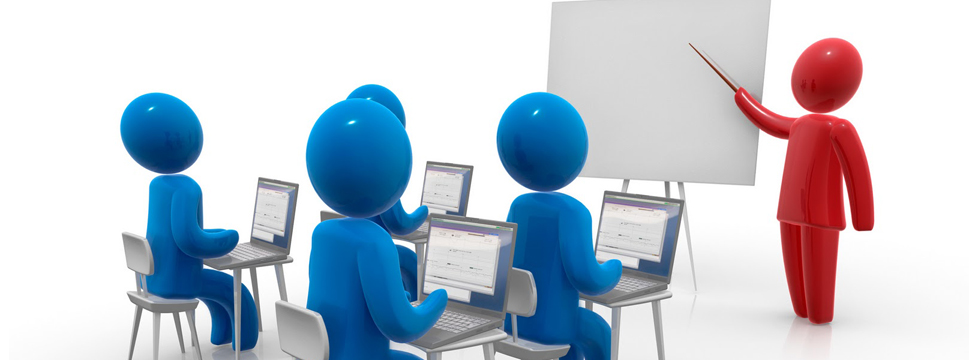 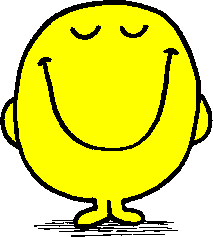 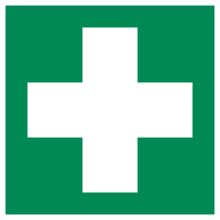 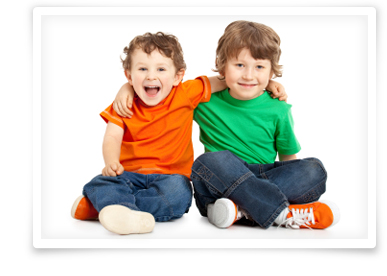 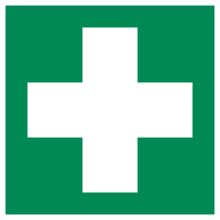 The right to be safe
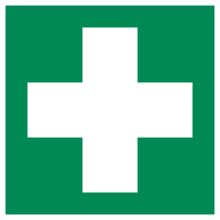 The right to be safe


We are a ‘Telling School’
What do I do when I don’t feel safe?
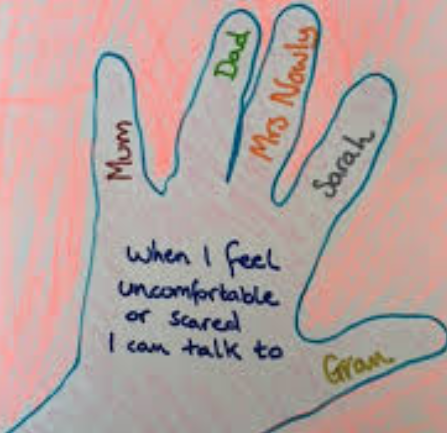 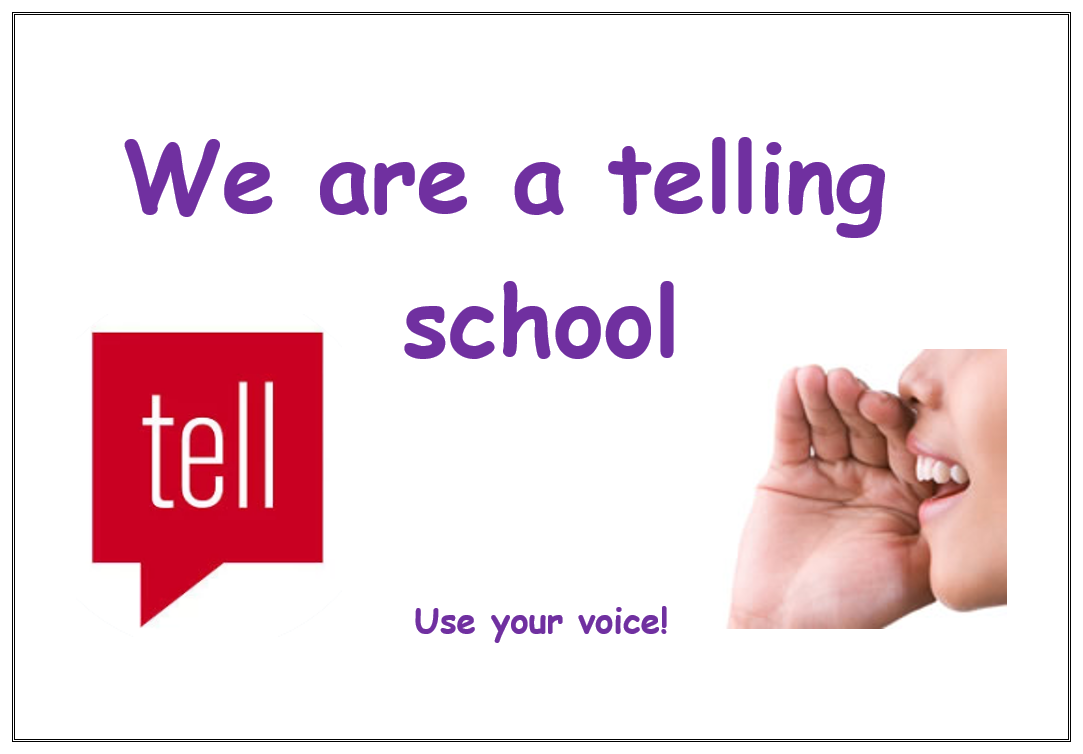 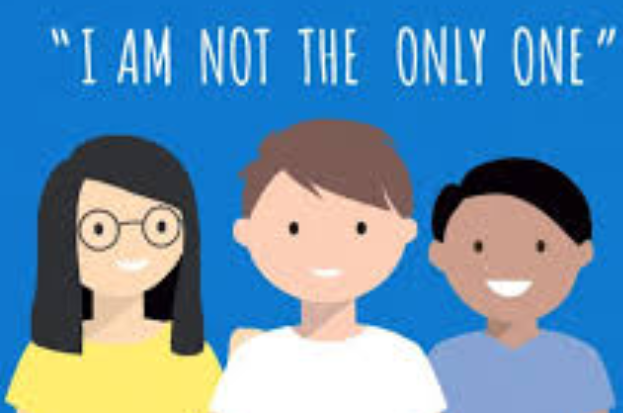 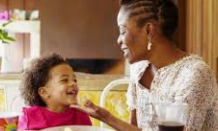 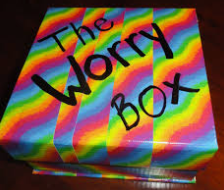 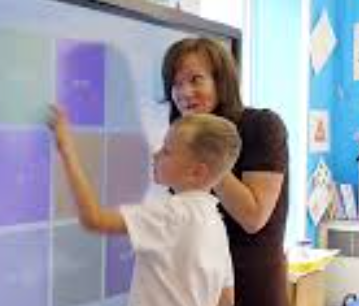 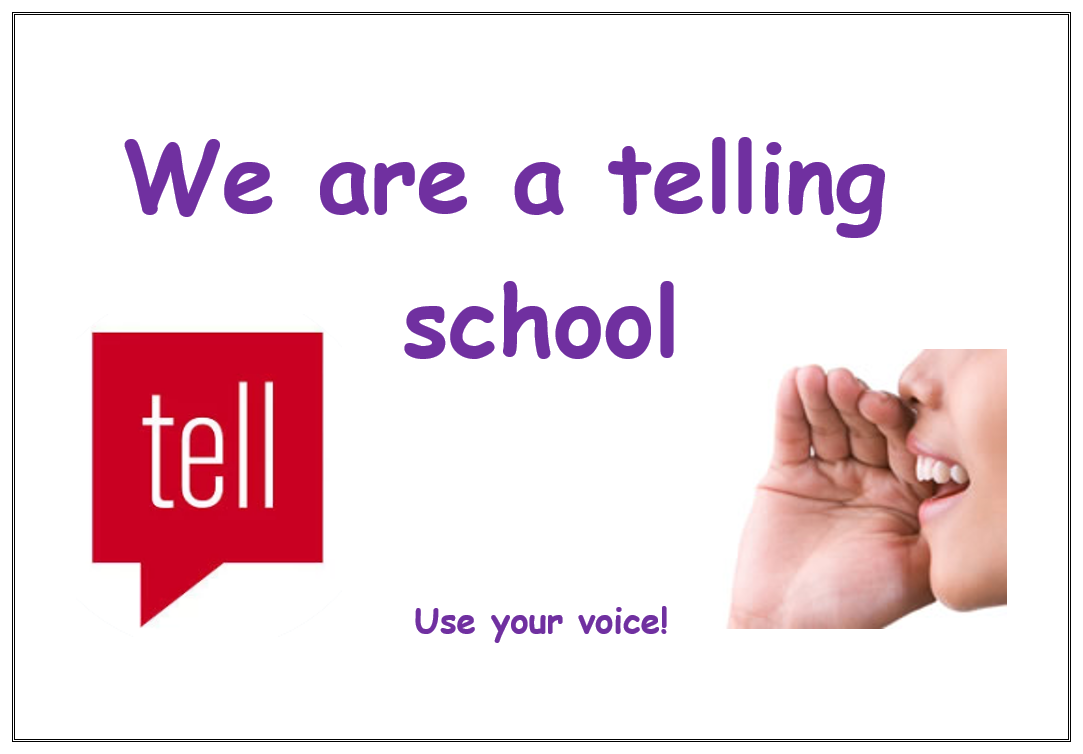 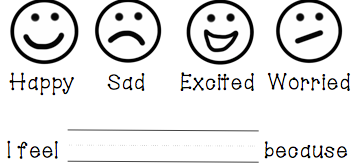